Комунікація в межах проекту
Erasmus+ KA2 Capacity Building:комунікація в межах проекту
Стратегія управління проектом
Методи управління проектом та взаємодії з партнерами
Процедура прийняття рішень
Заліковий практикум
СТРАТЕГІЯ УПРАВЛІННЯ ПРОЕКТОМ
Управління проектом: методології
Традиційні послідовні: 
Waterfall;  
CPM (Critical Path Method); 
CCPM (Critical Chain Project Management)   
Гнучкі (Agile)
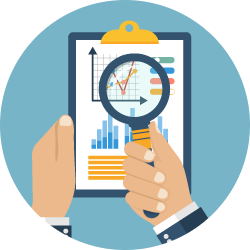 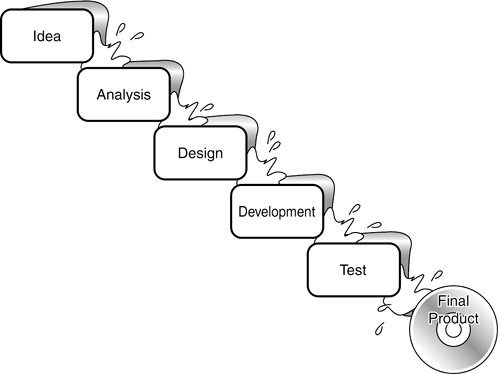 Waterfall (каскадна модель)
Перехід                                                      до наступ-                                             ного етапу тільки                                після повного за-                                вершення попереднього
Фази проекту не перетина-                ються у часі; повернення з                            метою виправлення чи вдосконалення неможливе
Гнучка модель (Agile)
Люди та взаємодія важливіші за процеси та інструменти
Готовий продукт важливіший за документацію
Готовність до змін важливіша за фіксований план
Кожна ітерація – як проект у мініатюрі
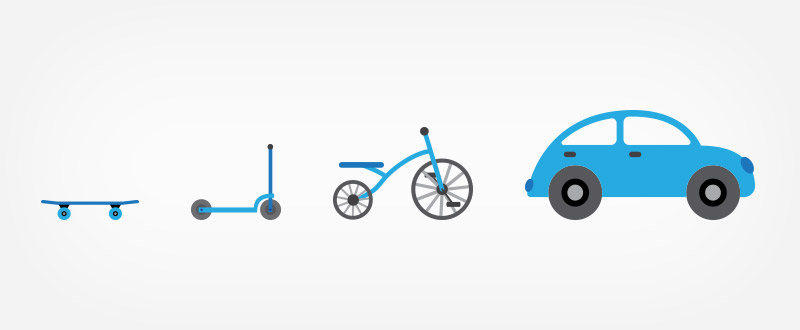 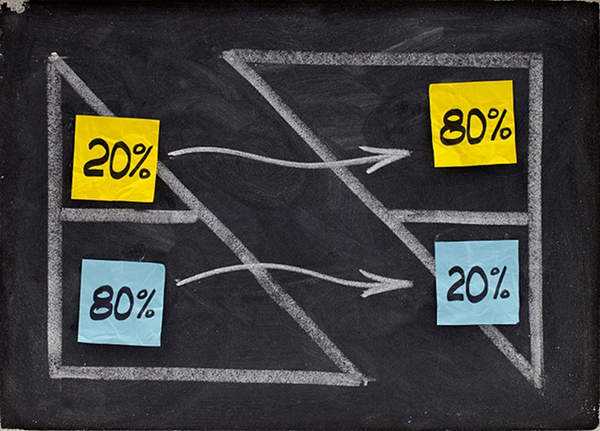 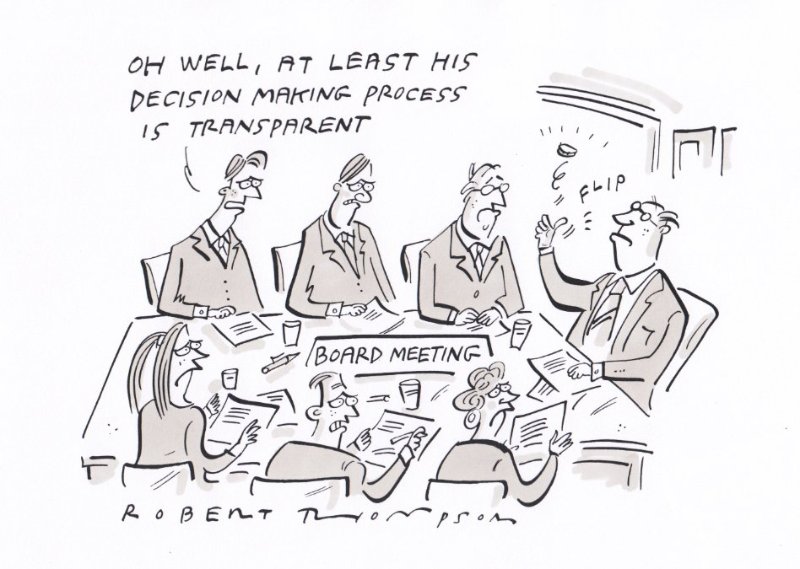 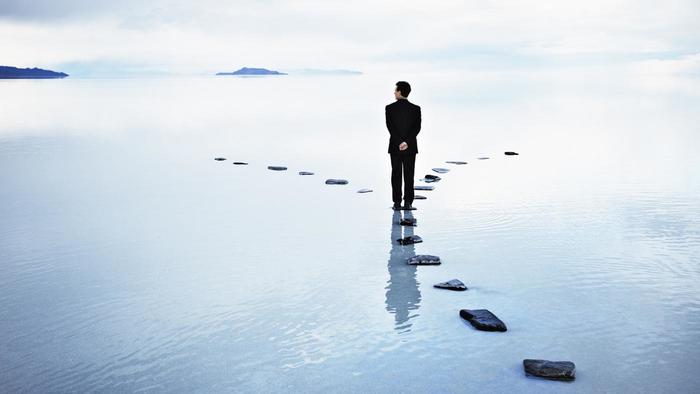 Case Study: Прийняття рішень
Забезпечення прозорості механізму прийняття рішень
Централізована vs децентралізована модель управління: переваги та недоліки 
Комунікація із партнерами
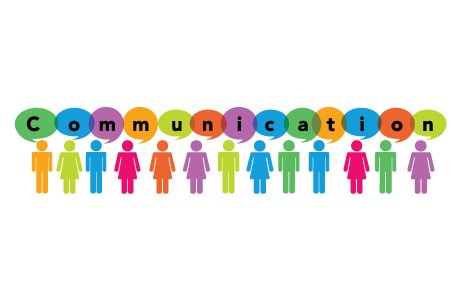 Стартова конференція (kick-off meeting)
Моніторинг дедлайнів
Щомісячні скайп-конференції (протоколюються координатором) 
Збір інформації для проміжного та фінального звітів
Фінальна конференція (final conference)
Листування за тематикою проекту має дублюватися усім партнерам
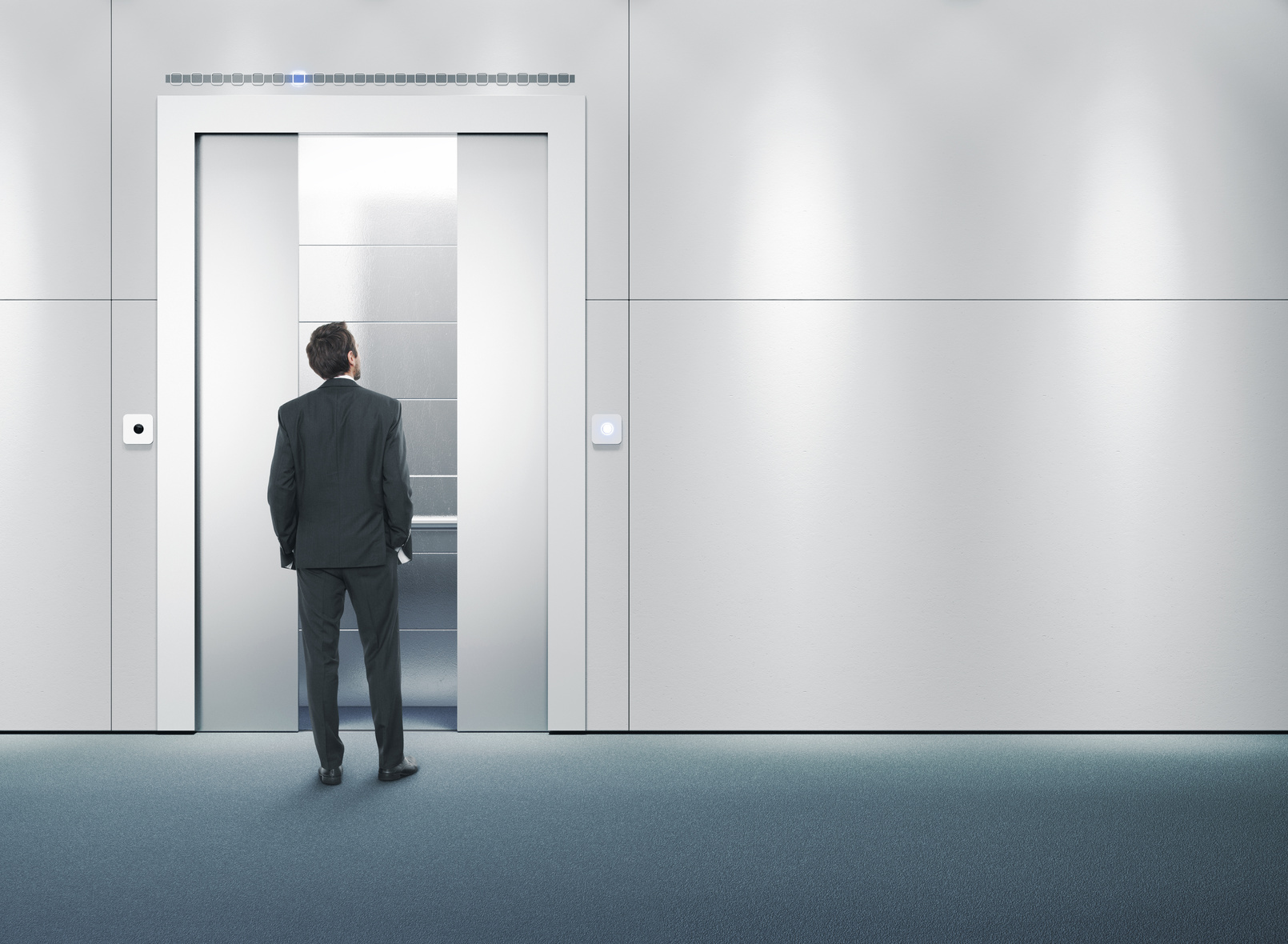 «Elevator Pitch»
“Промова у ліфті”
Коротка презентація концепції проекту: 
проблема
ідея 
результат
Ліміт часу – 2 хвилини
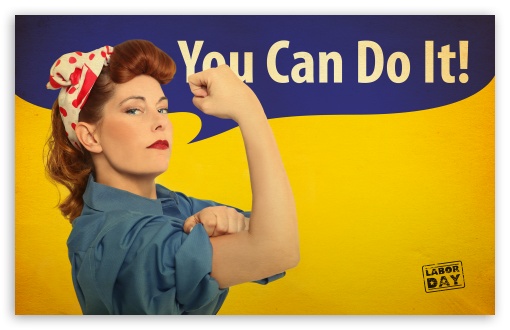